Verpleegtechnische Handelingen
Big
Voorbehouden handelingen en verpleegtechnische handelingen
Bevoegd 
Bekwaam
Titelbescherming en registratie
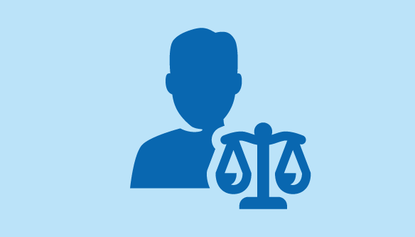 Wat weet je al van Diabetes?
Diabetes type 1
Diabetes Type 2
Bloedsuikerspiegel
Hypo
Hyper
Insuline
Insuline injecteren en bloedsuiker controle
Hypo en Hyper
Intracutaan                                         
Subcutaan
Intramusculair
Intraveneus
Injecteren= parenteraal toedienen van medicatie
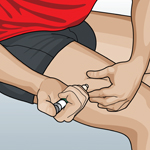 Algemene regels bij het toedienen van medicijnen
Werkwijze klaarmaken en juiste materialen
Regel van vijf
Roulatiesysteem
Werken met protocollen
Voorbeeld roulatiesysteeminjecteren
Goed en foutbij subcutane technieken